Legislatíva
Ing. Milan Litva
Konateľ
Združenie obcí Horného Turca na ochranu životného prostredia
Úlohou každého štátu je vytvárať pre občanov priaznivé životné prostredie, ktoré má vplyv na zdravie obyvateľstva nielen pre súčasné, ale aj pre budúce generácie. Z toho dôvodu vznikajú v štátoch právne predpisy, ktorými sú občania povinní sa riadiť.
Nemal by štát urobiť viac ?  - DPH
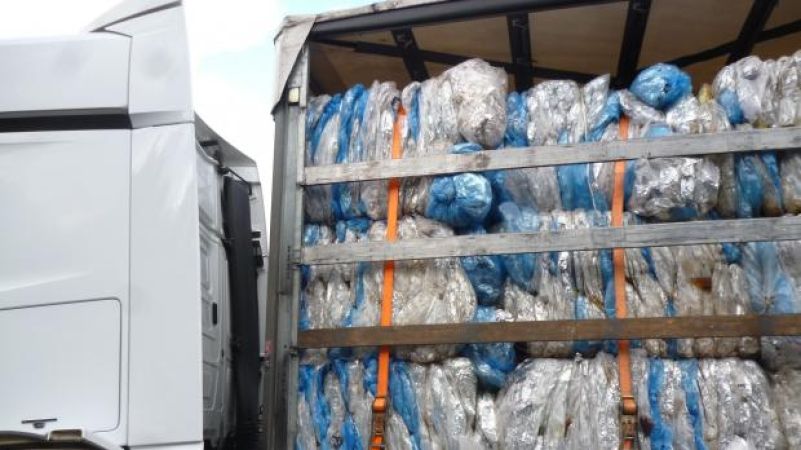 Kamióny naložené plastovým odpadom z Veľkej Británie skončili na severe Česka. Za dva dni tam priviezli deväť kamiónov odpadu naloženého v Anglicku. 
Českí colníci si vytipovali minulý utorok kamión, ktorý budú kontrolovať. Vodič im pri prehliadke povedal, že vezie náklad plastového odpadu zo Smržovky, meste v regióne blízko Liberca. Počas kontroly si však colníci všimli medzinárodný prepravný doklad v kabíne vodiča. Podľa dokladu bol odpad naložený v Anglicku. Na prípad upozornil web idnes.cz.
Ako miesto dodania bola v doklade uvedená Smržovka. Vodič neskôr colníkom potvrdil, že odpad skutočne naložil v Anglicku, kde dostal nový dodací list a pokračoval v ceste do Srnia neďaleko Českej Lípy.
Zákon č. 79/2015 Z. z. Zákon o odpadoch a o zmene a doplnení niektorých zákonov
§ 2 Odpad (1) Odpad je hnuteľná vec alebo látka, ktorej sa jej držiteľ zbavuje, chce sa jej zbaviť alebo je v súlade s týmto zákonom alebo osobitnými predpismi14) povinný sa jej zbaviť.
§ 3 Nakladanie a iné zaobchádzanie s odpadom (1) Odpadové hospodárstvo je súbor činností zameraných na predchádzanie a obmedzovanie vzniku odpadov a znižovanie ich nebezpečnosti pre životné prostredie a na nakladanie s odpadmi v súlade s týmto zákonom. 
(2) Nakladanie s odpadom je zber, preprava, zhodnocovanie a zneškodňovanie odpadu vrátane dohľadu nad týmito činnosťami a nasledujúcej starostlivosti o miesta zneškodňovania a zahŕňa aj konanie obchodníka alebo sprostredkovateľa.
 (3) Skladovanie odpadu je dočasné uloženie odpadu pred niektorou z činností zhodnocovania odpadu alebo zneškodňovania odpadu v zariadení, v ktorom má byť tento odpad zhodnotený alebo zneškodnený. 
(4) Zhromažďovanie odpadu je dočasné uloženie odpadu u držiteľa odpadu pred ďalším nakladaním s ním, ktoré nie je skladovaním odpadu. (5) Zber odpadu je zhromažďovanie odpadu od inej osoby vrátane jeho predbežného triedenia a dočasného uloženia odpadu na účely prepravy do zariadenia na spracovanie odpadov.
(6) Výkup odpadu je zber odpadu, ak je odpad odoberaný právnickou osobou alebo fyzickou osobou – podnikateľom za dohodnutú cenu alebo inú protihodnotu. 
(7) Triedenie odpadov je delenie odpadov podľa druhov, kategórií alebo iných kritérií alebo oddeľovanie zložiek odpadov, ktoré možno po oddelení zaradiť ako samostatné druhy odpadov. 
(8) Triedený zber je zber vytriedených odpadov. 
(9) Úprava odpadu je činnosť, ktorá vedie k zmene chemických vlastností, biologických vlastností alebo fyzikálnych vlastností odpadu za účelom umožnenia alebo uľahčenia jeho prepravy, zhodnotenia, spracovania alebo za účelom zmenšenia objemu alebo zníženia jeho nebezpečných vlastností. (
10) Príprava odpadu na opätovné použitie je činnosť zhodnocovania súvisiaca s kontrolou, čistením alebo opravou, pri ktorej sa výrobok alebo časť výrobku, ktoré sa stali odpadom, pripravia, aby sa opätovne použili bez akéhokoľvek iného predbežného spracovania.
(10) Príprava odpadu na opätovné použitie je činnosť zhodnocovania súvisiaca s kontrolou, čistením alebo opravou, pri ktorej sa výrobok alebo časť výrobku, ktoré sa stali odpadom, pripravia, aby sa opätovne použili bez akéhokoľvek iného predbežného spracovania. 
(11) Spracovanie odpadu je činnosť zhodnocovania alebo zneškodňovania odpadu vrátane prípravy odpadu pred zhodnocovaním alebo zneškodňovaním, ak nie je v tomto zákone ustanovené inak. 
(12) Opätovné použitie je činnosť, pri ktorej sa výrobok alebo časť výrobku, ktorý nie je odpadom, znova použije na ten istý účel, na ktorý bol určený.
 (13) Zhodnocovanie odpadu je činnosť, ktorej hlavným výsledkom je prospešné využitie odpadu za účelom nahradiť iné materiály vo výrobnej činnosti alebo v širšom hospodárstve, alebo zabezpečenie pripravenosti odpadu na plnenie tejto funkcie; zoznam činností zhodnocovania odpadu je uvedený v prílohe č. 1. 
(14) Recyklácia je každá činnosť zhodnocovania odpadu, ktorou sa odpad opätovne spracuje na výrobky, materiály alebo látky určené na pôvodný účel alebo iné účely, ak § 42 ods. 12, § 52 ods. 18 a 19 a § 60 ods. 15 neustanovuje inak; recyklácia zahŕňa aj opätovné spracovanie organického materiálu. Recyklácia nezahŕňa energetické zhodnocovanie a opätovné spracovanie na materiály, ktoré sa majú použiť ako palivo alebo na činnosti spätného zasypávania.
(15) Zneškodňovanie odpadu je činnosť, ktorá nie je zhodnocovaním, a to aj vtedy, ak je druhotným výsledkom činnosti spätné získanie látok alebo energie; zoznam činností zneškodňovania odpadu je uvedený v prílohe č. 2.
(16) Skládkovanie odpadov je ukladanie odpadov na skládku odpadov. 
(17) Najlepšie dostupné techniky sú uvedené v osobitnom predpise. 
(18) Skladovanie výkopovej zeminy je dočasné uloženie odpadu – výkopovej zeminy mimo staveniska pred jej využitím na zásypové práce, terénne úpravy a iné práce súvisiace s výstavbou v mieste, ktoré nie je zariadením na zhodnocovanie odpadov alebo zariadením na zneškodňovanie odpadov a ktoré nie je miestom vzniku výkopovej zeminy.
§ 4 Pôvodca odpadu a osoby nakladajúce s odpadom
 (1) Pôvodca odpadu je a) každý pôvodný pôvodca, ktorého činnosťou odpad vzniká, alebo b) ten, kto vykonáva úpravu, zmiešavanie alebo iné úkony s odpadmi, ak ich výsledkom je zmena povahy alebo zloženia týchto odpadov. 
(2) Držiteľ odpadu je pôvodca odpadu alebo osoba, ktorá má odpad v držbe.
(3) Obchodník na účely tohto zákona je podnikateľ, ktorý pri kúpe a následnom predaji odpadu koná vo vlastnom mene a na vlastnú zodpovednosť, vrátane obchodníka, ktorý tento odpad nemá fyzicky v držbe.
(4) Sprostredkovateľ na účely tohto zákona je podnikateľ, ktorý organizuje zhodnocovanie odpadu alebo zneškodňovanie odpadu v mene iných osôb, vrátane sprostredkovateľa, ktorý tento odpad nemá fyzicky v držbe.
(5) Dopravca odpadu na účely tohto zákona je podnikateľ, ktorý vykonáva prepravu odpadu pre cudziu potrebu alebo pre vlastnú potrebu; výkonom prepravy sa rozumie premiestňovanie odpadu.
ŠTVRTÁ ČASŤ ROZŠÍRENÁ ZODPOVEDNOSŤ VÝROBCOV
(1) Vyhradený výrobok je výrobok patriaci do skupiny výrobkov upravenej v druhom až siedmom oddiele tejto časti zákona, na ktoré sa vzťahuje rozšírená zodpovednosť výrobcu. (2) Výrobcom vyhradeného výrobku sa rozumie výrobca elektrozariadení (§ 32), výrobca batérií a akumulátorov (§ 42), výrobca obalov (§ 52), výrobca vozidiel (§ 60), výrobca pneumatík (§ 69), výrobca neobalového výrobku (§ 73). (3) Rozšírená zodpovednosť výrobcu je súhrn povinností výrobcu vyhradeného výrobku, ustanovených v tejto časti zákona alebo v osobitnom predpise,56) vzťahujúcich sa na výrobok počas všetkých fáz jeho životného cyklu, ktorých cieľom je predchádzanie vzniku odpadu z vyhradeného výrobku (ďalej len „vyhradený prúd odpadu“) a posilnenie opätovného použitia, recyklácie alebo iného zhodnotenia tohto prúdu odpadu. Obsah rozšírenej zodpovednosti výrobcu tvoria ustanovené požiadavky na zabezpečenie materiálového zloženia alebo konštrukcie vyhradeného výrobku, informovanosti o jeho zložení a o nakladaní s vyhradeným prúdom odpadu, na zabezpečenie nakladania s vyhradeným prúdom odpadu a na zabezpečenie finančného krytia uvedených činností.
§ 28 Organizácia zodpovednosti výrobcov a zabezpečovanie plnenia vyhradených povinností 
(1) Organizácia zodpovednosti výrobcov je právnická osoba so sídlom v Slovenskej republike založená, vlastnená a prevádzkovaná výlučne výrobcami vyhradených výrobkov so sídlom v niektorom z členských štátoch. Organizácia zodpovednosti výrobcov, v súlade s udelenou autorizáciou, zabezpečuje na základe zmluvy o plnení vyhradených povinností plnenie vyhradených povinností za zastúpených výrobcov vyhradeného výrobku. Účelom organizácie zodpovednosti výrobcov nie je dosahovanie zisku.
§ 31 Koordinačné centrum 
(1) Koordinačné centrum je právnická osoba založená podľa osobitných predpisov61) na plnenie povinností ustanovených podľa tohto zákona pre vyhradený prúd odpadu, nezaložená na dosahovanie zisku, a ktorá je zapísaná v Registri koordinačných centier.
Druhý oddiel
Elektrozariadenia a elektroodpad 
§ 32 Základné ustanovenia 
(1) Ak v tomto oddiele nie je ustanovené inak, vzťahujú sa všeobecné ustanovenia tohto zákona na spracovanie elektroodpadu, na nakladanie s elektroodpadom a na nakladanie s odpadmi zo spracovania elektroodpadu. Ustanoveniami tohto oddielu nie sú dotknuté osobitné predpisy upravujúce požiadavky na bezpečnosť a ochranu zdravia,63) chemické látky64) a ekodizajn.56)
§ 35 Nakladanie s elektroodpadom z domácností (1) Výrobca elektrozariadení je povinný zabezpečiť na vlastné náklady individuálne alebo kolektívne nakladanie s odovzdaným elektroodpadom z domácností [§ 34 ods. 1 písm. e) prvý bod], ak pochádza z elektrozariadení z jeho výroby, predaja, cezhraničnej prepravy z iného členského štátu do Slovenskej republiky alebo dovozu uvedených na trh po 13. auguste 2005.
Tretí oddiel Batérie a akumulátory
 § 42 Základné ustanovenia 
(1) Tento oddiel sa vzťahuje na všetky batérie a akumulátory uvádzané na trh bez ohľadu na ich tvar, objem, hmotnosť, materiálové zloženie alebo použitie bez toho, aby bola dotknutá právna úprava starých vozidiel a elektroodpadu. Tento oddiel zákona sa nevzťahuje na nakladanie s batériami a akumulátormi použitými v zariadeniach, ktoré sú spojené s ochranou dôležitých záujmov týkajúcich sa bezpečnosti Slovenskej republiky, v zbraniach, munícii a vojenskom materiáli, okrem výrobkov, ktoré nie sú osobitne určené na vojenské účely, a v zariadeniach určených na vyslanie do vesmíru a na nakladanie s odpadom z týchto batérií a akumulátorov.
Štvrtý oddiel Obaly a odpady z obalov 
§ 52 Základné ustanovenie
(1) Tento oddiel upravuje požiadavky na zloženie, vlastnosti a označovanie obalov a práva a povinnosti pri nakladaní s obalmi s cieľom a) predchádzať vzniku a škodlivosti odpadov z obalov a znižovať ich množstvo a nebezpečnosť pre životné prostredie, b) zamedziť prekážkam v obchodovaní, narušeniu a obmedzeniu hospodárskej súťaže.
Piaty oddiel Vozidlá a staré vozidlá 
§ 60 Základné ustanovenia 
(1) Tento oddiel sa vzťahuje na vozidlá a na staré vozidlá vrátane ich častí a materiálov bez ohľadu na to, aká údržba a aké opravy sa vykonávali na vozidle počas jeho používania, ako aj bez ohľadu na to, či je vybavené časťami, ktoré dodal výrobca vozidla, alebo inými časťami, ktorých použitie ako náhradných súčiastok je v súlade s osobitnými predpismi76) na údržbu alebo opravu motorových vozidiel.
Šiesty oddiel Pneumatiky a odpadové pneumatiky 
§ 69 Základné ustanovenia 
Tento oddiel sa vzťahuje na pneumatiky, ktoré boli uvedené na trh Slovenskej republiky samostatne bez ohľadu na ich výrobnú značku a dátum ich uvedenia na trh, ako aj na použité pneumatiky pre motorové vozidlá a nemotorové vozidlá, ktoré boli uvedené na trh Slovenskej republiky ich cezhraničnou prepravou z iného členského štátu do Slovenskej republiky alebo dovozom na účel ich protektorovania a na nakladanie s odpadovými pneumatikami.
Siedmy oddiel Neobalové výrobky a odpad z nich 
§ 73 Základné ustanovenia
(1) Tento oddiel sa vzťahuje na neobalové výrobky uvedené v odseku 3, ktoré sa uvádzajú na trh v Slovenskej republike, a na nakladanie s odpadom z nich, ktorý bude tvoriť súčasť komunálneho odpadu.
PIATA ČASŤ OSOBITNÉ PRÚDY ODPADOV 
§ 76 Nakladanie s odpadovými olejmi (1) Odpadové oleje na účely tohto zákona sú všetky minerálne mazacie oleje, syntetické mazacie oleje alebo priemyselné oleje, ktoré už nie sú vhodné na použitie, na ktoré boli pôvodne určené, a to najmä použité mazacie oleje zo spaľovacích motorov, prevodové oleje, mazacie oleje, oleje pre turbíny a hydraulické oleje.
§ 77 Nakladanie so stavebnými odpadmi a odpadmi z demolácií 
(1) Stavebné odpady a odpady z demolácií sú odpady, ktoré vznikajú v dôsledku uskutočňovania stavebných prác,98) zabezpečovacích prác,99) ako aj prác vykonávaných pri údržbe stavieb,100) pri úprave stavieb101) alebo odstraňovaní stavieb102) (ďalej len „stavebné a demolačné práce“).
ŠIESTA ČASŤ KOMUNÁLNY ODPAD 
§ 80 Základné ustanovenia 
(1) Komunálne odpady sú odpady z domácnosti vznikajúce na území obce pri činnosti fyzických osôb a odpady podobných vlastností a zloženia, ktorých pôvodcom je právnická osoba alebo fyzická osoba – podnikateľ, okrem odpadov vznikajúcich pri bezprostrednom výkone činností tvoriacich predmet podnikania alebo činností právnickej osoby alebo fyzickej osoby – podnikateľa; za odpady z domácností sa považujú aj odpady z nehnuteľností slúžiacich fyzickým osobám na ich individuálnu rekreáciu, napríklad zo záhrad, chát, chalúp, alebo na parkovanie alebo uskladnenie vozidla používaného pre potreby domácnosti, najmä z garáží, garážových stojísk a parkovacích stojísk. Komunálnymi odpadmi sú aj všetky odpady vznikajúce v obci pri čistení verejných komunikácií a priestranstiev, ktoré sú majetkom obce alebo v správe obce, a taktiež pri údržbe verejnej zelene vrátane parkov a cintorínov, ktoré sú majetkom obce alebo v správe obce a ďalšej zelene na pozemkoch fyzických osôb.
(2) Zložka komunálnych odpadov je ich časť, ktorú možno mechanicky oddeliť a zaradiť ako samostatný druh odpadu. Zložka komunálneho odpadu sa považuje za vytriedenú, ak neobsahuje iné zložky komunálneho odpadu alebo iné nečistoty, ktoré možno zaradiť ako samostatné druhy odpadov.
(3) Triedený zber komunálnych odpadov je činnosť, pri ktorej sa oddelene zbierajú zložky komunálnych odpadov. 
(4) Zmesový komunálny odpad je nevytriedený komunálny odpad alebo komunálny odpad po vytriedení zložiek komunálneho odpadu. 
(5) Drobný stavebný odpad je odpad z bežných udržiavacích prác107a) vykonávaných fyzickou osobou alebo pre fyzickú osobu, za ktorý sa platí miestny poplatok za komunálne odpady a drobné stavebné odpady.108)
§ 81 Nakladanie s komunálnymi odpadmi a drobnými stavebnými odpadmi 
Za nakladanie s komunálnymi odpadmi, ktoré vznikli na území obce, a s drobnými stavebnými odpadmi, ktoré vznikli na území obce, zodpovedá obec, ak tento zákon neustanovuje inak. 
(2) Komunálne odpady vrátane oddelene zbieraných zložiek komunálneho odpadu sa podľa Katalógu odpadov zaraďujú do skupiny 20.
(3) Náklady na zbernú nádobu na zmesový komunálny odpad znáša pôvodný pôvodca odpadu. Obec ustanoví vo všeobecne záväznom nariadení výšku týchto nákladov a ich zahrnutie do miestneho poplatku za komunálne odpady a drobné stavebné odpady alebo ustanoví iný spôsob ich úhrady. 
(4) Náklady na zabezpečenie zberných nádob na triedený zber zložiek komunálnych odpadov, pri ktorých sa uplatňuje rozšírená zodpovednosť výrobcov, znáša výrobca vyhradeného výrobku, príslušná organizácia zodpovednosti výrobcov alebo tretia osoba.
(5) Náklady na zabezpečenie zberných nádob a kompostovacích zásobníkov na triedený zber zložiek komunálnych odpadov, pri ktorých sa neuplatňuje rozšírená zodpovednosť výrobcov, znáša obec a môže ich zahrnúť do miestneho poplatku za komunálne odpady a drobné stavebné odpady. Obec môže ustanoviť vo všeobecne záväznom nariadení iný spôsob úhrady nákladov na zabezpečenie zberných nádob a kompostovacích zásobníkov na biologicky rozložiteľný komunálny odpad.
(6) Zakazuje sa 
a) ukladať do zberných nádob určených obcou na zber zmesového komunálneho odpadu iný odpad ako zmesový komunálny odpad a do zberných nádob určených na triedený zber komunálneho odpadu zložku komunálneho odpadu, pre ktorú nie je nádoba určená,
b) ukladať oddelene vyzbierané zložky komunálneho odpadu, na ktoré sa uplatňuje rozšírená zodpovednosť výrobcov, a vytriedený biologicky rozložiteľný komunálny odpad na skládku odpadov, okrem nezhodnotiteľných odpadov po dotriedení, 
c) vykonávať zber oddelene zbieraných zložiek komunálnych odpadov patriacich do vyhradeného prúdu odpadov bez zariadenia na zber odpadov osobou, ktorá nespĺňa požiadavky podľa tohto zákona.
(7) Obec je okrem povinností podľa § 10 ods. 1 a § 14 ods. 1 povinná 
zabezpečiť zber a prepravu zmesového komunálneho odpadu vznikajúceho na jej území na účely jeho zhodnotenia alebo zneškodnenia v súlade s týmto zákonom vrátane zabezpečenia zberných nádob zodpovedajúcich systému zberu zmesového komunálneho odpadu v obci, 
zabezpečiť zavedenie a vykonávanie triedeného zberu 
         1. biologicky rozložiteľného kuchynského odpadu okrem toho, ktorého pôvodcom je fyzická osoba – podnikateľ a právnická osoba, ktorá prevádzkuje zariadenie spoločného stravovania109) (ďalej len „prevádzkovateľ kuchyne“) (§ 83 ods. 1), 
	2. jedlých olejov a tukov z domácností a 
	3. biologicky rozložiteľných odpadov zo záhrad a parkov vrátane odpadu z cintorínov,
c) zabezpečiť zavedenie a vykonávanie triedeného zberu komunálnych odpadov pre papier, plasty, kovy, sklo a viacvrstvové kombinované materiály na báze lepenky najmenej v rozsahu cieľov zberu ustanovených v prílohe č. 3a,
d) umožniť výrobcovi elektrozariadení a výrobcovi prenosných batérií a akumulátorov, príslušnej tretej osobe alebo príslušnej organizácii zodpovednosti výrobcov na ich náklady 
	1. zaviesť a prevádzkovať na jej území systém oddeleného zberu elektroodpadu z domácností a použitých prenosných batérií a akumulátorov, 
2. užívať v rozsahu potrebnom na tento účel existujúce zariadenia na zber komunálnych odpadov,
e) umožniť organizácii zodpovednosti výrobcov pre obaly, na jej náklady, zber vytriedených zložiek komunálnych odpadov, na ktoré sa uplatňuje rozšírená zodpovednosť výrobcov, a to na základe zmluvy s ňou; ustanovenie odseku 22 tým nie je dotknuté,
f) na žiadosť organizácie zodpovednosti výrobcov poskytnúť údaje podľa § 28 ods. 5 písm. d) druhého bodu, 
g) zabezpečiť podľa potreby, najmenej dvakrát do roka, zber a prepravu objemných odpadov, drobných stavebných odpadov v rozsahu do 1 m3 od jednej fyzickej osoby, ak v obci nebol zavedený ich množstvový zber a oddelene zbieraných zložiek komunálneho odpadu z domácností s obsahom škodlivých látok na účely ich zhodnotenia alebo zneškodnenia; to sa nevzťahuje na obec, ktorá má menej ako 5 000 obyvateľov a na jej území je zriadený zberný dvor,
h) zverejniť na svojom webovom sídle podrobný všeobecne zrozumiteľný popis celého systému nakladania s komunálnymi odpadmi vrátane triedeného zberu v obci, 
i) zabezpečiť podľa potreby, najmenej jedenkrát do roka, informačnú kampaň zameranú na zvýšenie triedeného zberu biologicky rozložiteľných komunálnych odpadov.
(9) Pôvodca komunálnych odpadov je povinný
 a) nakladať alebo inak s nimi zaobchádzať v súlade so všeobecne záväzným nariadením obce, 
b) zapojiť sa do systému zberu komunálnych odpadov v obci, 
c) užívať zberné nádoby zodpovedajúce systému zberu komunálnych odpadov v obci, 
d) ukladať zmesový komunálny odpad, oddelene zbierané zložky komunálneho odpadu a drobné stavebné odpady na účely ich zberu na miesta určené obcou a do zberných nádob zodpovedajúcich systému zberu komunálnych odpadov v obci.
(10) Náklady na činnosti nakladania so zmesovým komunálnym odpadom, drobným stavebným odpadom, ak v obci nebol zavedený množstvový zber drobného stavebného odpadu a biologicky rozložiteľným komunálnym odpadom, náklady triedeného zberu zložiek komunálneho odpadu, na ktoré sa nevzťahuje rozšírená zodpovednosť výrobcov, a náklady spôsobené nedôsledným triedením oddelene zbieraných zložiek komunálneho odpadu, na ktoré sa vzťahuje rozšírená zodpovednosť výrobcov, a náklady presahujúce výšku obvyklých nákladov podľa § 59 ods. 8, hradí obec z miestneho poplatku za komunálne odpady a drobné stavebné odpady podľa osobitného predpisu.108)
§ 59 Povinnosti a práva organizácie zodpovednosti výrobcov pre obaly 
(9) Organizácia zodpovednosti výrobcov pre obaly je oprávnená vykonávať priebežnú kontrolu skutočného zloženia oddelene zbieranej zložky komunálneho odpadu v zbernej nádobe pre ňu určenej; ak zistí, že jej obsah zahŕňa inú zložku komunálneho odpadu, než pre akú je zberná nádoba určená, v rozsahu nad prípustnú mieru znečistenia ustanovenú v prílohe č. 8a, za nakladanie s takto vyzbieranou zložkou komunálneho odpadu v uvedenej zbernej nádobe zodpovedá obec.
(11) Náklady triedeného zberu oddelene zbieranej zložky komunálneho odpadu patriacej do vyhradeného prúdu odpadu, vrátane zberu a vytriedenia týchto zložiek na zbernom dvore, znášajú výrobcovia vyhradených výrobkov, tretie osoby alebo organizácie zodpovednosti výrobcov, ktorí zodpovedajú za nakladanie s vyhradeným prúdom odpadu v tejto obci.
(12) Obec pri ustanovení výšky miestneho poplatku za komunálny odpad a drobný stavebný odpad108) vychádza zo skutočných nákladov obce na nakladanie s komunálnym odpadom a drobným staveným odpadom vrátane nákladov uvedených v odseku 10. Do miestneho poplatku obec nemôže zahrnúť náklady uvedené v odseku 11. Výnos miestneho poplatku za komunálne odpady a drobné stavebné odpady použije obec výlučne na zber, prepravu, zhodnocovanie a zneškodňovanie komunálnych odpadov a drobných stavebných odpadov.
(13) Vykonávať na území obce zber, vrátane mobilného zberu, a prepravu komunálnych odpadov, s výnimkou biologicky rozložiteľného kuchynského a reštauračného odpadu od prevádzkovateľa kuchyne, môže obec sama alebo ten, kto má uzatvorenú zmluvu na vykonávanie tejto činnosti s obcou; to sa nevzťahuje na distribútorov vykonávajúcich spätný zber a zber prostredníctvom zberného miesta použitých prenosných batérií a akumulátorov a elektroodpadu.
(14) Zmluva medzi obcou a tým, kto na jej území vykonáva triedený zber komunálnych odpadov pre zložku papier, plasty, kovy, sklo a viacvrstvové kombinované materiály na báze lepenky, musí okrem všeobecných náležitostí obsahovať aj spôsob a podmienky úhrady nákladov uhrádzaných obcou podľa § 59 ods. 8.
(17) Prevádzkovateľ kuchyne, držiteľ komunálneho odpadu a držiteľ drobného stavebného odpadu alebo ten, kto nakladá s komunálnymi odpadmi alebo s drobnými stavebnými odpadmi na území obce, je povinný na vyžiadanie obce poskytnúť pravdivé a úplné informácie súvisiace s nakladaním s komunálnymi odpadmi a drobnými stavebnými odpadmi.
Na boj s odpadom chýba 40 miliónov
Autor: Lucia Lauková 
Podľa výrobcov obalov potrebuje štát zdvojnásobiť investície do odpadového hospodárstva.
Zdroj: Pavol Funtál
Slovensko zaplavujú smeti. Podľa najnovších údajov Európskej komisie recyklujeme necelú štvrtinu komunálneho odpadu. Na skládky vyhadzujeme v prepočte na obyvateľa dvakrát viac, ako je európsky priemer, aj najviac z okolitých krajín. Ministerstvo životného prostredia priznáva, že Slovensko európsky záväzok zhodnocovať polovicu odpadu do roku 2020 zrejme nesplní. Situáciu chce rezort zlepšiť novými zákonmi. Výrobcovia však volajú po zvýšení investícií.
Skládkujeme najviac Kým v susednom Rakúsku za rok 2017 skončilo na skládke 12 kilogramov komunálneho odpadu na obyvateľa, na Slovensku to bolo až 20-krát viac, teda 229 kilogramov. To je zároveň najviac spomedzi ok
(18) Ak obec zavedie na svojom území alebo jeho časti množstvový zber zmesového komunálneho odpadu pre všetkých pôvodcov komunálnych odpadov alebo pre niektoré kategórie pôvodcov komunálnych odpadov, je povinná umožniť pôvodcom komunálnych odpadov, ktorých sa tento zber týka a) individuálne určenie intervalu odvozu komunálnych odpadov z miesta určeného obcou podľa odseku 9 písm. d), pričom pri iných ako biologicky rozložiteľných komunálnych odpadoch môže byť tento interval aj dlhší ako 14 dní, alebo b) výber veľkosti zbernej nádoby aspoň z troch možností, ktoré ustanoví obec vo všeobecne záväznom nariadení podľa odseku 8; ak ide o pôvodcov komunálnych odpadov, ktorí sú spoluvlastníkmi nehnuteľnosti, alebo ak ide o bytový dom, výber veľkosti zbernej nádoby je možný len po dohode všetkých pôvodcov, ak sa tí nedohodnú, rozhodne obec.
(19) Obec, na ktorej území nie je zavedený množstvový zber zmesového komunálneho odpadu, je na základe žiadosti povinná zaviesť množstvový zber u takej právnickej osoby alebo fyzickej osoby – podnikateľa, ktorý preukáže, že
 a) množstvo ním vyprodukovaných komunálnych odpadov je presne merateľné,
 b) komunálne odpady sú až do ich odvozu vhodne zabezpečené pred stratou, odcudzením alebo iným nežiaducim únikom.
(21) Povinnosť zaviesť a zabezpečovať vykonávanie triedeného zberu komunálneho odpadu pre biologicky rozložiteľný kuchynský odpad sa nevzťahuje na obec, ktorá 
zabezpečí energetické zhodnotenie týchto odpadov v zariadení na zhodnocovanie odpadov činnosťou R1 uvedenou v prílohe č. 1, 
b) preukáže, že najmenej 50 % obyvateľov obce kompostuje vlastný odpad,
 c) preukáže, že to neumožňujú technické problémy vykonávania zberu, najmä v historických centrách miest a v riedko osídlených oblastiach; uvedená výnimka sa uplatní iba pre túto časť obce alebo 
d) preukáže, že je to ekonomicky neúnosné, pretože náklady na nakladanie s týmto biologicky rozložiteľným kuchynským odpadom nemožno pokryť ani pri určení miestneho poplatku vo výške 50 % zo zákonom ustanovenej hornej hranice sadzby miestneho poplatku.
(22) Obec môže pre nakladanie s odpadmi z obalov a odpadov z neobalových výrobkov zbieraných spolu s odpadmi z obalov uzavrieť zmluvu len s jednou organizáciou zodpovednosti výrobcov pre obaly na obdobie najmenej jedného kalendárneho roka. 
(23) Ak ten, kto vykonáva triedený zber odpadov z obalov a odpadov z neobalových výrobkov v obci neuzatvorí zmluvu podľa § 59 ods. 4 ani do 45 dní odo dňa nadobudnutia účinnosti zmluvy obce s organizáciou zodpovednosti výrobcov pre obaly podľa § 59 ods. 2 napriek tomu, že financovanie triedeného zberu komunálnych odpadov podľa tohto zákona je zabezpečené, je obec oprávnená vypovedať zmluvu podľa odseku 13 alebo jej časť, na základe ktorej je na jej území zabezpečený triedený zber; výpovedná doba je 45 dní a začína plynúť dňom nasledujúcim po doručení výpovede.
(24) Obec je povinná umožniť tomu, kto vykonáva zber, prepravu, zhodnotenie a zneškodnenie biologicky rozložiteľného kuchynského a reštauračného odpadu pre prevádzkovateľa kuchyne, na jeho náklady a v súlade s platným všeobecne záväzným nariadením obce 
	a) zaviesť a prevádzkovať na jej území systém triedeného zberu biologicky rozložiteľného kuchynského a reštauračného odpadu, 
	b) užívať v rozsahu potrebnom na tento účel existujúce zariadenia na zber komunálnych odpadov. 
(25) Obec je povinná nahlásiť organizácii zodpovednosti výrobcov pre obaly, s ktorou má uzatvorený zmluvný vzťah podľa odseku 22, údaje o produkcii komunálnych odpadov za predchádzajúci rok do 28. februára.
§ 82 Zberný dvor
 (1) Fyzická osoba môže bezplatne odovzdať oddelene zbierané zložky komunálneho odpadu na zbernom dvore a) ktorý sa nachádza na území obce, v ktorej je poplatníkom, b) ktorého prevádzka je zabezpečená združením obcí, ktorého členom je obec, v ktorej je poplatníkom. 
(2) Odovzdanie oddelene zbieranej zložky komunálneho odpadu na zbernom dvore inou osobou ako uvedenou v odseku 1 môže byť odplatné. 
(3) Prevádzkovateľ zberného dvora je povinný okrem povinností podľa § 14 
	a) viesť evidenciu komunálnych odpadov odovzdaných na zbernom dvore, ohlasovať obci, na území ktorej sa zberný dvor nachádza, alebo združeniu obcí údaje z evidencie a uchovávať ohlasované údaje, 
	b) informovať príslušnú obec o zložkách a množstve komunálneho odpadu, ktorý prevzala od jej obyvateľov, na tomto zbernom dvore, 
	c) vyčleniť priestor pre komunálne odpady vhodné na prípravu na opätovné použitie, 
	d) odobrať od osôb uvedených v odsekoch 1 a 2 drobný stavebný odpad, objemný odpad, odpadové pneumatiky, ak tak určila obec, a oddelene zbierané zložky komunálneho odpadu v rozsahu triedeného zberu ustanovenom vo všeobecne záväznom nariadení obce.
§ 83 Prevádzkovateľ kuchyne 
Prevádzkovateľ kuchyne zodpovedá za nakladanie s biologicky rozložiteľným kuchynským odpadom a reštauračným odpadom, ktorého je pôvodcom. 
(2) Prevádzkovateľ kuchyne je povinný okrem povinností podľa § 14 a § 81 ods. 9 a 16 zaviesť a zabezpečovať vykonávanie triedeného zberu pre biologicky rozložiteľný kuchynský odpad a reštauračný odpad, ktorého je pôvodcom. 
(3) Zakazuje sa prevádzkovateľovi kuchyne 
	a) uložiť biologicky rozložiteľný kuchynský a reštauračný odpad, ktorého je pôvodcom, do nádob určených obcou na zber komunálneho odpadu,,
	b) používať drviče biologicky rozložiteľného kuchynského a reštauračného odpadu napojené na verejnú kanalizáciu; uvedený zákaz sa neuplatní, ak vlastník verejnej kanalizácie, do ktorej sa tento odpad vypúšťa, s používaním drviča súhlasí a používanie drviča je upravené v zmluve o odvádzaní odpadových vôd uzavretej podľa osobitného predpisu,110) 
	c) zbaviť sa použitých jedlých olejov a tukov vypúšťaním do kanalizácie.
§ 80 ods. 1 „Komunálny odpad“ je
zmesový odpad a oddelene vyzbieraný odpad z domácností vrátane papiera a lepenky, skla, kovov, plastov, biologického odpadu, dreva, textílií, obalov, odpadu z elektrických zariadení a elektronických zariadení, použitých batérií a akumulátorov a objemného odpadu vrátane matracov a nábytku, 
Zmesový odpad a oddelene vyzbieraný odpad z iných zdrojov, ak je tento odpad svojim charakterom a zložením podobný odpadu z domácností.

§ 80 ods. 11 „Komunálny odpad“ nezahŕňa
odpad z výroby, odpad z poľnohospodárstva, lesného hospodárstva a rybárstva, odpad zo septikov, kanalizačnej siete a čistiarní vrátane čistiarenského kalu, staré vozidlá, stavebný odpad ani odpad z demolácií.
§ 10 - program obce – VYPUŠŤA SA 
§ 12 ods. 6 - dopĺňa sa povinnosť pre FO, ktorá nakladá so stavebným odpadom odovzdať odpad len oprávnenej osobe (§ 14 ods. 1 písm. e)
§ 16 - povinnosť zabezpečiť zberové vozidlo vážiacim systémom + zmena oznamovania vyzbieraných/vykúpených odpadov
§16a „Školský zber“
- Mobilné zariadenie
Ciele odpadového hospodárstva v oblasti komunálnych odpadov
Do roku 2035 znížiť množstvo KO zneškodňovaného skládkovaním najmenej na 10 % z celkového množstva vzniknutého KO
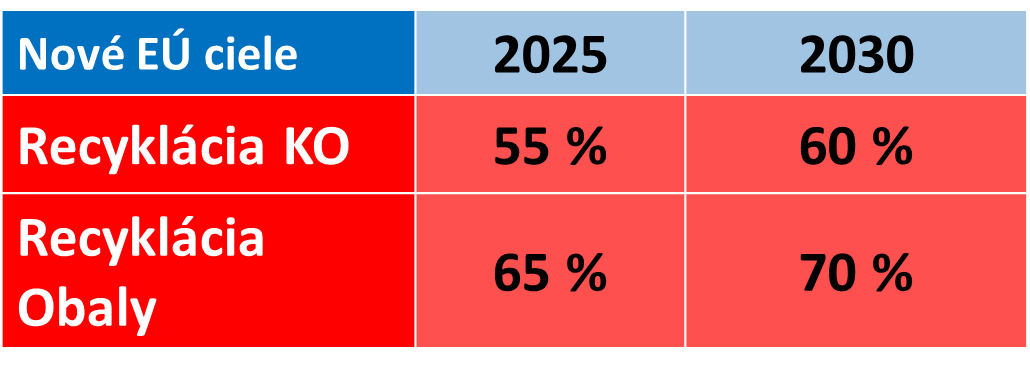 Vyhláška č. 371/2015 Z. z. Vyhláška Ministerstva životného prostredia Slovenskej republiky, ktorou sa vykonávajú niektoré ustanovenia zákona o odpadoch
§ 11 Nakladanie s biologicky rozložiteľným odpadom 
Zariadenia na zhodnocovanie biologicky rozložiteľného odpadu sa podľa použitej technológie rozlišujú na 
	a) kompostárne a ďalšie zariadenia s aeróbnym procesom zhodnocovania biologicky rozložiteľného odpadu, 
	b) bioplynové stanice a ďalšie zariadenia s anaeróbnym procesom zhodnocovania biologicky rozložiteľného odpadu.
§ 15 Výpočet obvyklých nákladov (1) Obvyklé náklady v príslušnom regióne podľa § 59 ods. 8 zákona sa vypočítajú pre kalendárny rok, v ktorom budú uhrádzané, postupom podľa vzorca ustanoveného v prílohe č. 12 ako súčin priemerných skutočne zazmluvnených nákladov na výkon činnosti triedeného zberu odpadov z obalov a odpadov z neobalových výrobkov zhodnej zložky komunálnych odpadov získaných aritmetickým priemerom skutočne zazmluvnených ročných nákladov všetkých porovnateľných obcí na výkon takejto činnosti, pripadajúcich v predchádzajúcom kalendárnom roku na jeden liter tejto zložky, štandardu zberu na jedného obyvateľa určeného v prílohe č. 10 pre túto zložku komunálnych odpadov pre príslušný kalendárny rok a počtu obyvateľov obce, ktorej sa budú uhrádzať obvyklé náklady podľa § 59 ods. 8 zákona. (
§ 20 Podrobnosti o odpadoch vhodných na využívanie na povrchovú úpravu terénu 
(1) Na povrchovú úpravu terénu sa môže použiť  výlučne inertný odpad,17) okrem inertných stavebných odpadov a odpadov z demolácií (§ 77 ods. 1 zákona), ktoré je možné vzhľadom na ich pôvod a zloženie zhodnotiť recyklovaním alebo prípravou na opätovné použitie.
Zákon č. 329/2018 Z. z. Zákon o poplatkoch za uloženie odpadov a o zmene a doplnení zákona č. 587/2004 Z. z. o Environmentálnom fonde a o zmene a doplnení niektorých zákonov v znení neskorších predpisov
§ 3 Poplatková povinnosť 
Poplatok za uloženie odpadu na skládku odpadov alebo poplatok za uloženie odpadu na odkalisko platí posledný držiteľ odpadu6) (ďalej len „poplatník“). Poplatníkom je aj prevádzkovateľ skládky odpadov alebo prevádzkovateľ odkaliska, a to aj vtedy, ak skládka odpadov alebo odkalisko je na jeho pozemku alebo na pozemku, ktorý má prevádzkovateľ skládky odpadov alebo prevádzkovateľ  odkaliska v prenájme na účel prevádzkovania skládky odpadov alebo odkaliska. Poplatníkom za komunálne odpady je obec. 
(2) Poplatok za uloženie odpadu na skládku odpadov sa neplatí za uloženie inertného odpadu7) na skládku odpadov, ak sa na tejto skládke odpadov použije na stavebné práce, sanačné práce, rekonštrukčné práce, zásypové práce alebo na prekrývanie jednotlivých vrstiev odpadu; to neplatí pre skládku na inertný odpad.
Príloha č. 1 k zákonu č. 329/2018 Z. z. ZOZNAM ZLOŽIEK KOMUNÁLNYCH ODPADOV, KTORÉ JE MOŽNÉ VYTRIEDIŤ A ZAPOČÍTAŤ DO ČITATEĽA VZORCA UVEDENÉHO V PRÍLOHE Č. 2 
Kód odpadu Názov odpadu 
20 01 01 papier a lepenka 
20 01 02 sklo
20 01 03 viacvrstvové kombinované materiály na báze lepenky (kompozity na báze lepenky) 
20 01 04 obaly z kovu 
20 01 08 biologicky rozložiteľný kuchynský a reštauračný odpad 
20 01 10 šatstvo 
20 01 11 textílie 
20 01 21 žiarivky a iný odpad obsahujúci ortuť 
20 01 23 vyradené zariadenia obsahujúce chlórfluórované uhľovodíky 
20 01 25 jedlé oleje a tuky 
20 01 26 oleje a tuky iné ako uvedené v 20 01 25
20 01 33 batérie a akumulátory uvedené v 16 06 01, 16 06 02 alebo 16 06 03 a netriedené batérie a akumulátory obsahujúce tieto batérie 20 01 34 batérie a akumulátory iné ako uvedené v 20 01 33
20 01 35 vyradené elektrické a elektronické zariadenia iné ako uvedené v 20 01 21 a 20 01 23, obsahujúce nebezpečné časti
20 01 36 vyradené elektrické a elektronické zariadenia iné ako uvedené v 20 01 21, 20 01 23 a 20 01 35 
20 01 38 drevo iné ako uvedené v 20 01 37 
20 01 39 plasty 
20 01 40 kovy 
20 01 40 01 meď, bronz, mosadz 
20 01 40 02 hliník 
20 01 40 03 olovo 
20 01 40 04 zinok 
20 01 40 05 železo a oceľ 
20 01 40 06 cín 
20 01 40 07 zmiešané kovy 
20 02 01 biologicky rozložiteľný odpad
330 NARIADENIE VLÁDY Slovenskej republiky zo 6. novembra 2018, ktorým sa ustanovuje výška sadzieb poplatkov za uloženie odpadov a podrobnosti súvisiace s prerozdeľovaním príjmov z poplatkov za uloženie odpadov
§ 1 (1) Položky a sadzby za uloženie komunálnych odpadov na skládku odpadov sú uvedené v prílohe č. 1.
(2) Položky a sadzby za uloženie priemyselných odpadov na skládku odpadov sú uvedené v prílohe č. 2.
(3) Položky a sadzby za uloženie odpadov na odkalisko sú uvedené v prílohe č. 3.
POLOŽKY A SADZBY ZA ULOŽENIE ZMESOVÉHO KOMUNÁLNEHO ODPADU (20 03 01) A OBJEMNÉHO ODPADU (20 03 07) NA SKLÁDKU ODPADOV euro.t-1 Tabuľka č. 1
		  2019	2020		2021 a násl. roky
x ≤ 10    17 	  26 			33
x > 60      7	               8                        11
Ďakujem za pozornosť